تأريخ الطب والتوثيق الطبي 
طلبة المرحلة الثانية / كلية الطب 

د.أيمن قيس عفر المعاضيدي

قسم التشريح والانسجة والاجنة 
كلية الطب / جامعة مؤتة 
2020-2021

المحاضرة الاولى 
تاريخ الحضارات
تأريخ الحضارات
مقدمة:
  يشكك الكثير من الباحثين و المثقفين على مختلف مستوياتهم بأهمية و جدوى دراسة تأريخ العلوم و تطورها. فيقولون: نبدأ من حيث انتهى العالم.

   إن في هذا كثير من الصواب, ان كان الامر يختص ببحث على مستوى عالي من التخصص. و كان الباحث مدركا لأوليات بحثه.
  و قليل من الخطأ. و رغم ضالة هذا الخطأ فانه يؤثر على:

1. الشعور و الانتماء الوطني. 
2. الثقة و الاعتداد بالنفس و كسب احترام الآخر,
3. تمكنك من فهم موقع أمتك في هذا العالم,
4. فهمك لما فعلته جميع الأمم.
18 October 2020
2
تأريخ الحضارات
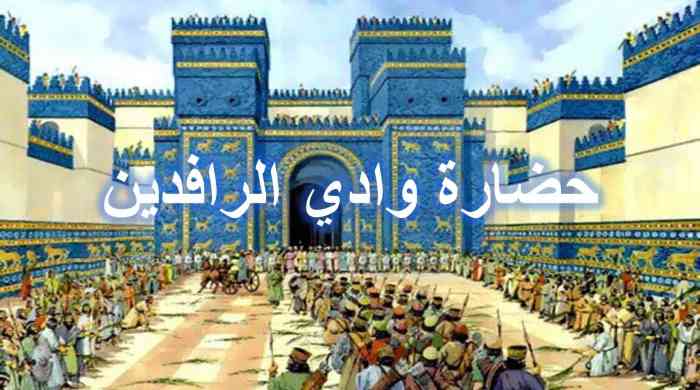 بدأت الحضارات القديمة في مناطق أربع هي:
 1. وادي الرافدين
2 . وادي ألنيل
3 . بحر ايجة
4 . ألصين.
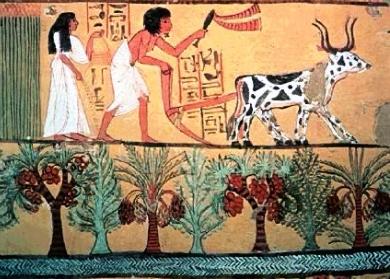 18 October 2020
3
تأريخ الحضارات
إن أكثر الدلائل التاريخية تشير إلى أن مبدأ و منبت ألحضارة كان في منطقتين; هما:
 وادي ألرافدين (العراق)
 وادي ألنيل (مصر).
  إن ذلك يعود لما يقرب من أربعة آلاف سنة قبل الميلاد, حيث ازدهرت حضارة قائمة بذاتها في كلا الواديين. و قد تفاعلت هاتان الحضارتان بسبب:
   التبادل التجاري
  الزيارات
  الحروب
  مواسم الجفاف.
18 October 2020
4
تأريخ الحضارات
الحضارات القديمة هو مصطلح يشير إلى الحضارات التي كانت موجودة في العالم القديم (أفريقيا وآسيا وأوروبا) و قبل اكتشاف قارة أمريكا أي الحضارة التي تأسست منذ 3,000 سنة قبل الميلاد. 

وقد شهدت هذه الحضارات توسعا تاريخيا كبيرا وتطورا حضاريا واسعا في مجال العلوم والفنون وتطور المجتمعات. وأهم التطورات التي تبرز في حضارات العالم القديم هي العمارة وأهمها الأهرامات المصرية التي أصبحت تصنف ضمن عجائب الدنيا السبع وهي الوحيدة التي لا تزال قائمة. معبد الإلهة أثينا .حدائق بابل المعلقة.الكولوسيوم.تاج محل .سور الصين العظيم والكثير من الأبنية والعمارات. وكذلك الفنون المتعددة كالرسم والنحت والمسرح القديم.
18 October 2020
5
موطن وتاريخ الحضارات القديمة
يرجع اسم الحضارات القديمة إلى الحضارات التي تأسست في العالم القديم (أوروبا -أفريقيا- آسيا) و كانت كل الحضارات تطل على البحر الأبيض المتوسط باستثناء حضارتي الصين والهند وذلك يربط بين الزمان والمكان و تاريخ الحضارات القديمة هو 3000 سنة قبل الميلاد.
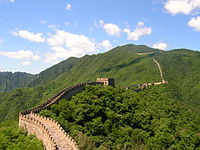 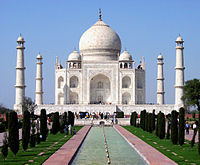 18 October 2020
6
أهم الحضارات القديمة
1 الحضارة السومرية
18 October 2020
من الحضارات القديمة المعروفة في جنوب بلاد الرافدين وتعتبر أول حضارة متمكنة في التاريخ وقد عرف تاريخها من الألواح الطينية المدونة كتابة مسمارية . وظهر اسم سومر في بداية الألفية الثالثة ق.م. لكن بداية السومريين كانت في الألفية السادسة ق.م. حيث استقروا بجنوب العراق وشيدوا المدن السومرية الرئيسية كأور ونيبور ولارسا ولجش وكولاب وكيش وإيزين وإريدو واداب (مدينة) . وابتكروا الكتابة على الرقم الطينية وهي مخطوطات ألواح الطين مسمارية). وظلت الكتابة السومرية 2000 عام، لغة الاتصال بين دول الشرق الأوسط في وقتها.
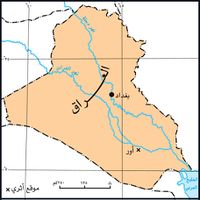 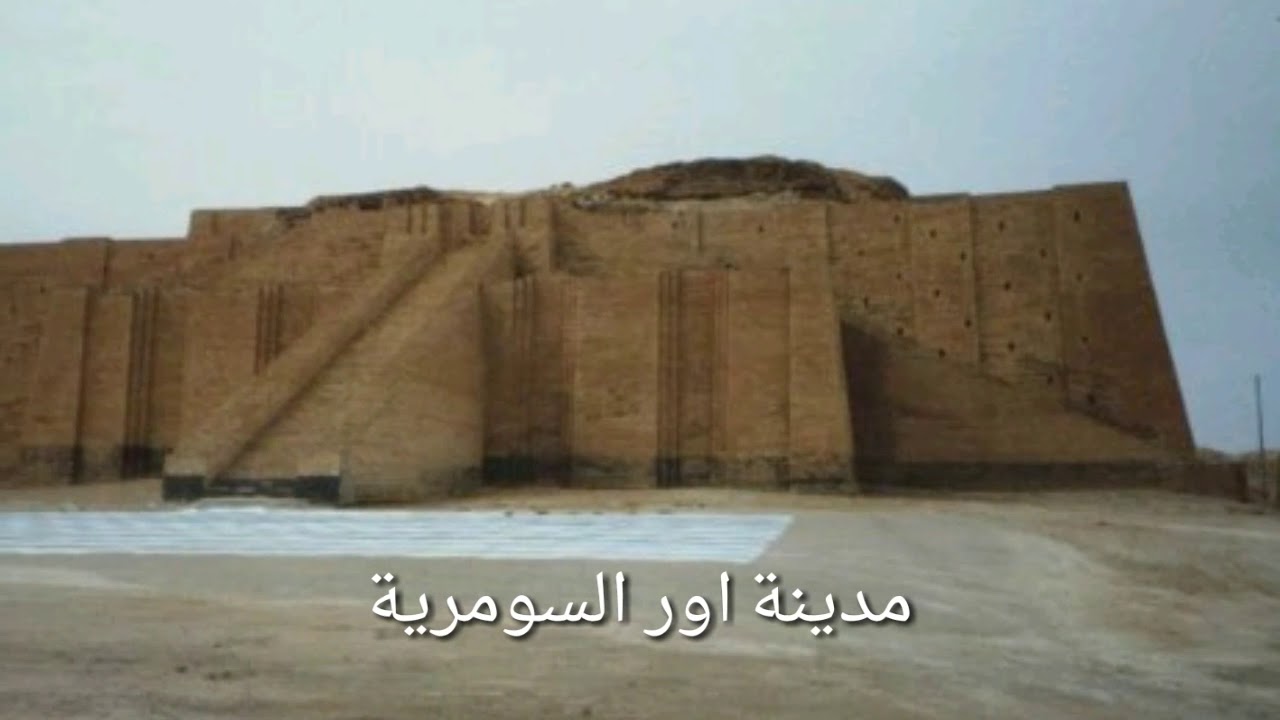 7
أهم الحضارات القديمة
2 الحضارة المصرية
18 October 2020
الحضارة المصرية امتد وجودها منذ عام 3150 قبل الميلاد إلى عام 50 ميلادي وقد شهدت تقدم عمراني كبير واشتهرت بالطب والعلاج بالسحر وحكمها عدة أسر وأطلق عليهم اسم الفراعنة واتبعوا عدة عبادات كعبادة الآلهة والتوحيد وعبادة الشمس ومعالمها الحضارية لا تزال قائمة إلى يومنا هذا وأبرزها الأهرامات المصرية ومعبد أبو سمبل.
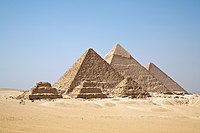 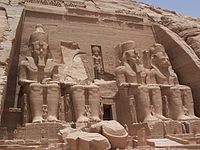 8
أهم الحضارات القديمة
3 الحضارة اليونانية أو الإغريقية
حضارة بحر ايجة
الحضارة اليونانية أو الإغريقية وقد امتدت منذ عام 800 قبل الميلاد إلى عام 600 ميلادي واشتهر عنها القوة العسكرية والتنظيمات وسن القوانين والأنظمة التي تضاهي الدول المتقدمة ومن أشهر قاداتها على الإطلاق هو اسكندر المقدوني. تملك عددا كبيرا من المعالم التاريخية كمعبد البارثينون ومعبد أثينا.
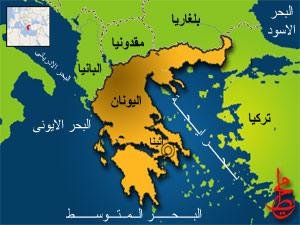 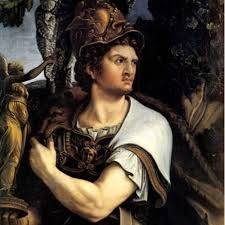 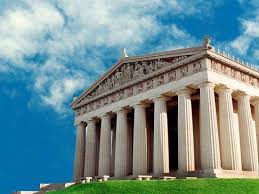 18 October 2020
9
بحر  ايجة
هو أحد أفرع البحر المتوسط يقع بين شبه الجزيرة اليونانية والأناضول. يتصل بالبحر الأسود وبحر مرمرة عن طريق مضيقي البوسفور والدردنيل.    وتطل عليه كل من  تركيا واليونان.
ولدت العديد من الحضارات في تاريخ الإنسانية على شواطئه أشهرها حضارة مينوسيو كريت. أنشئت العديد من الدول المدن كأثينا وإسبرطة
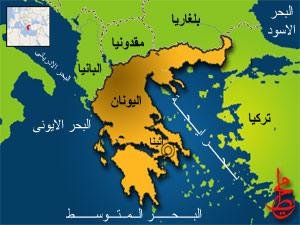 سكنت شواطئه من قبل العديد من الشعوب كالفرس والرومان ومن قبل الإمبراطورية البيزنطية والسلاجقة والعثمانيين
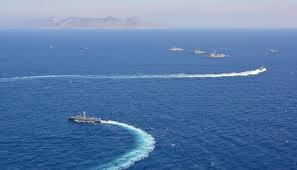 18 October 2020
10
أهم الحضارات القديمة
4 الحضارة الصينية
18 October 2020
الحضارة الصينية القديمة وامتد وجودها منذ عام 220 قبل الميلاد إلى 1912 ميلادي وهي بذلك من أقدم الحضارات القديمة وأطولها وشهدت تقدّم حضارياً واسعاً في المجال المعماري والعسكري وقد تركت الكثير من الإنجازات الضخمة التي لا تزال إلى يومنا هذا كـسور الصين العظيم.
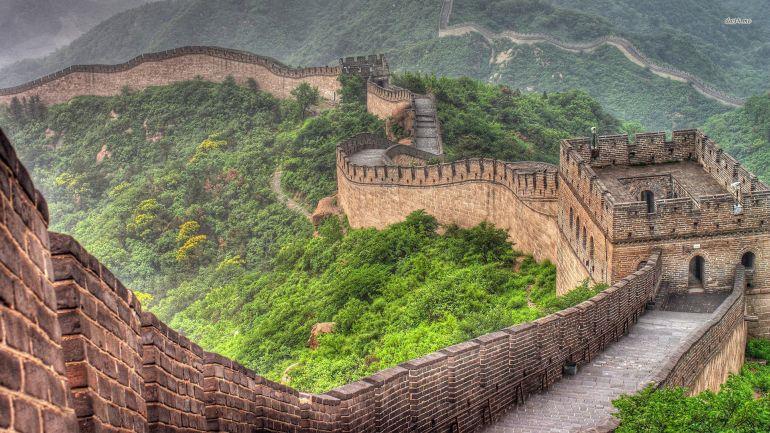 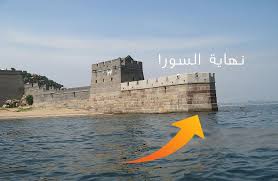 11
نبذة عن أقدم الحضارات القديمة
اختلف المؤرخون في تحديد أقدم حضارة على وجه الأرض ولكن اجتمع الأغلبية حديثا على أقدم حضارة في العالم وهي حضارة بلاد الرافدين حضارة السومر. عرفت عن تلك الحضارة بالعثور على شظايا من الألواح الطينية مكتوبة بالكتابة المسمارية. عرف السومريون في الألفية السادسة قبل الميلاد وأقاموا حضارتهم في النصف الثاني في الألفية الرابعة قبل الميلاد. كون السومريون بعض المدن القديمة. وابتكروا النقش المسماري على الألواح الطينية وكانت الكتابة المسمارية الكتابة الجيدة لديهم للتواصل مع الآخرين. بقيت بعض الآثار التي تدل على تطور وازدهار هذه الحضارة وهي:
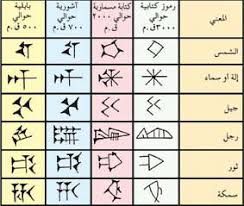 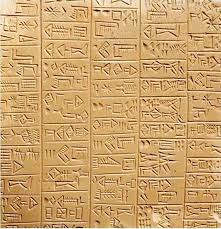 18 October 2020
12
نبذة عن أقدم الحضارات القديمة
تشريعات الملك حمورابي، والذي يعتبر أقدم قانون عرفته البشرية ويتكون من 282 مادة.
حدائق بابل المعلقة
الزيقورة (و هي عبارة عن معابد ومراصد فلكية)
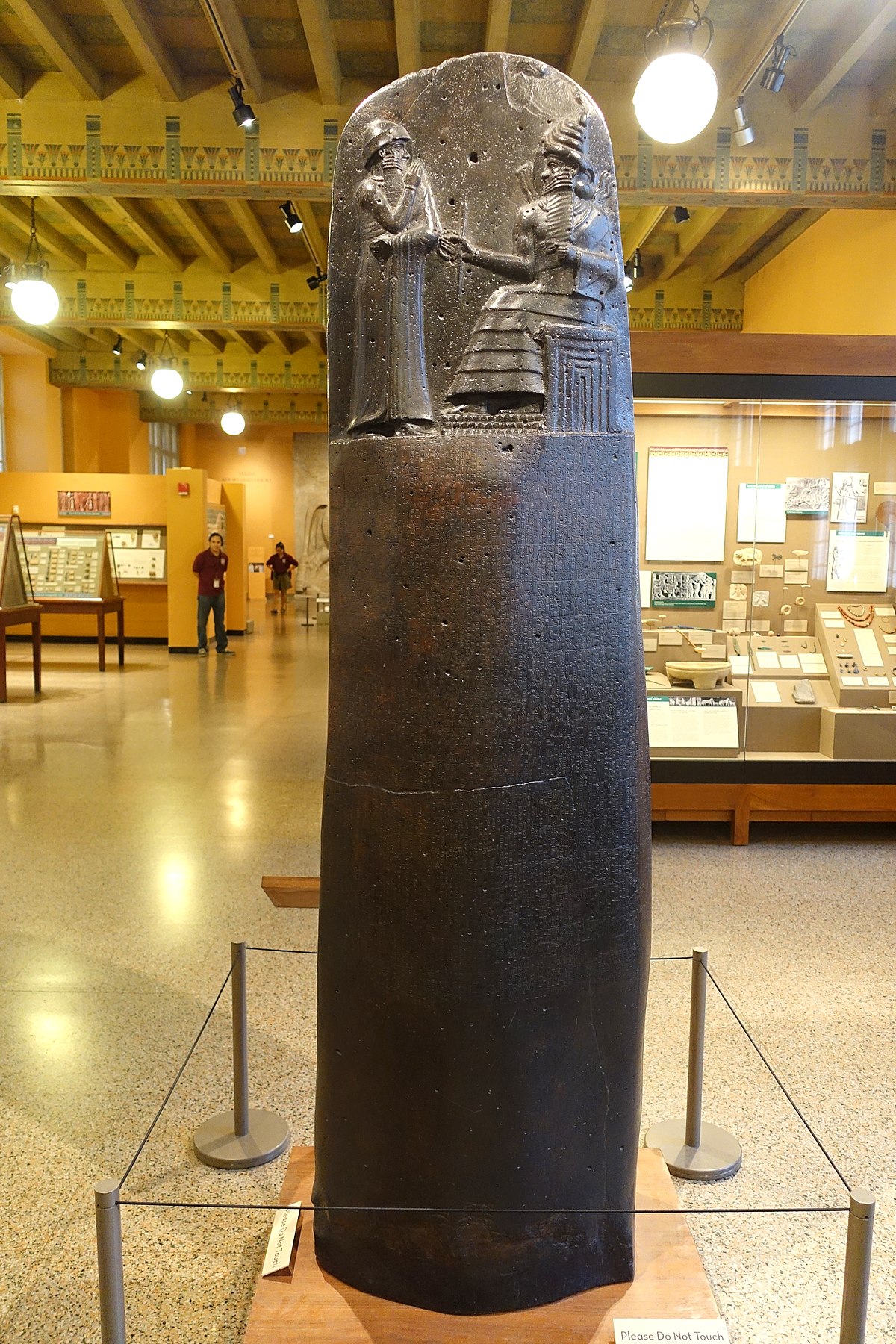 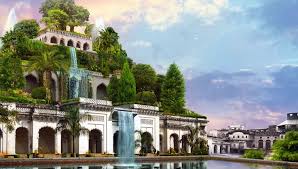 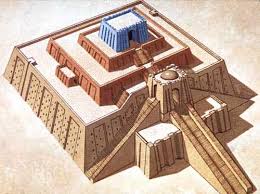 18 October 2020
13
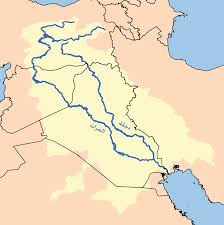 نبذة عن أقدم الحضارات القديمة
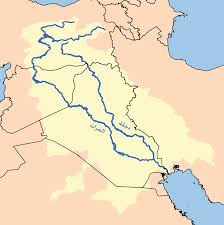 وهناك العوامل المساعدة على قيام الحضارة هي:
وفرة الأراضي الخصبة الواقعة على ضفتي نهري الدجلة والفرات.
انبعاث الزراعة ومعرفة أشهر التنظيمات الزراعية.
امتداد نهري الدجلة والفرات أدى إلى جذب السكان والاستقرار هناك.
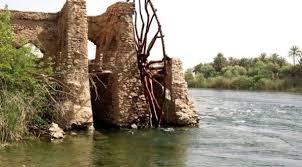 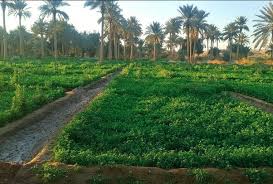 18 October 2020
14
دهور وعصور
ينقسم الزمن الجيولوجي إلي أربعة دهور والدهر ينقسم إلي حقب والحقبة تضم عصورا، والحين جزء طويل يضم أحقابا من الدهر.
والدهر مداه مئات الملايين من السنين ويوجد ثلاثة دهور رئيسية وهي:
دهر اللاحياة وهو أقدم الدهور ومداه 1700 مليون سنة ولم يوجد به أي آثار حياة .
ودهر الحياة الخفية ومداه 2600 مليون سنة وفيه شواهد أشكال الحياة الأولية ولم تخلف أي آثار لها. 
والدهر الأخير مداه 579 مليون سنة وفيه حفائر إحيائية في الصخور والرسوبيات .
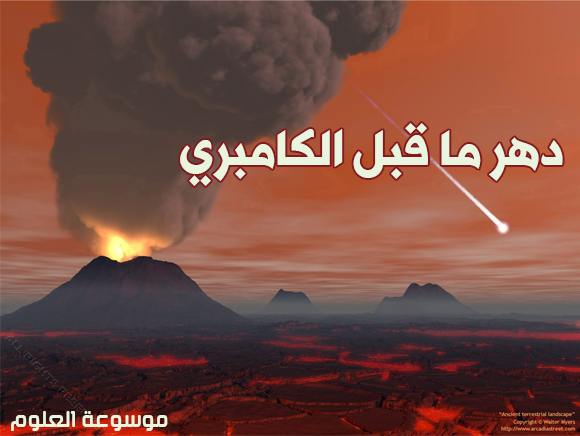 18 October 2020
15
دهور وعصور
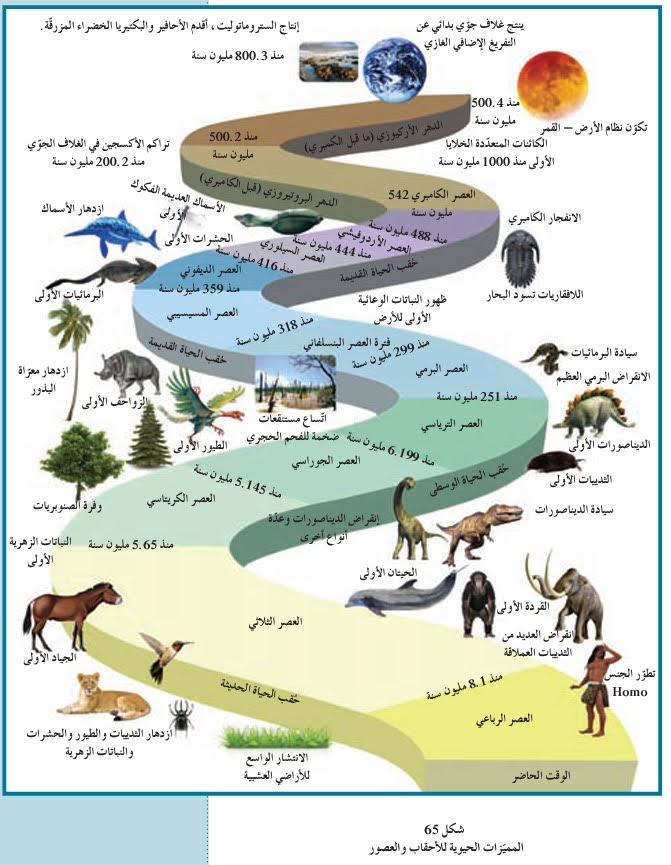 والحقب أطول المراحل الزمنية بكل دهر وتقاس كل حقبة بعشرات الملايين من السنين .
 أما العصور فنجد كل عصر مرحلة من مراحل كل حقبة ويقاس العصر ببضع عشرات ملايين السنين
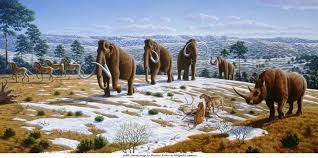 18 October 2020
16
دهور وعصور
مرت الأرض بثمانية عصور جليدية تخللنها سبع فترات بينية دفيئة،
 ويقدر العلماء أن العصور الجليدية كانت تحدث كل 40 ألف عام، ثم كل 100 ألف عام 
فالكرة الأرضية كما أثبتت التقنيات الحديثة تمر بعصر جليدي يظل نحو 100 ألف عام تأتي بعده فترة دفء تسمى بمرحلة "بين جليدية" تستمر من عشرة إلى عشرين ألف سنة، وقد تكرر هذا النمط عشر مرات خلال المليون سنة الماضية.
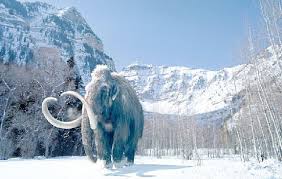 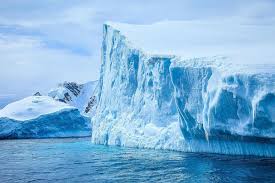 18 October 2020
17
قام البروفسور Michael Petraglia من جامعة أكسفورد بدراسة لصحراء شبه الجزيرة العربية فوجد أن هذه الصحراء القاحلة تخفي تحت رمالها شبكة هائلة من الأنهار ما يعني أن هذه المنطقة كانت تعج بالحياة و الحركة و الكائنات الحية و الغابات و يعمل هذا الباحث مع فريق عمل لإستكشاف و معرفة المزيد حول هذه المنطقة - البحث منشور ملخص عنه بتاريخ 26 أبريل 2012 بعنوان Scientists explore an ancient network of rivers and lakes in the Arabian Desert وذلك على موقع جامعة أكسفورد
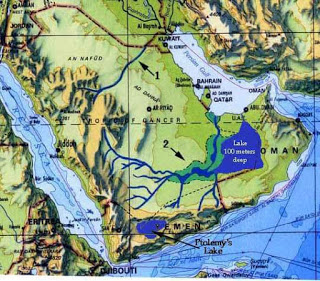 من أحاديث الإعجاز:
عن أبي هريرة رضي الله عنه, أن رسول الله  صلى الله عليه وسلم قال: "لا تقوم الساعة حتى تعود أرض العرب مروجاً وأنهاراً”. حديث صحيح رواه مسلم.
 و ما ينطق عن الهوى ان هو إلا وحي يوحى.
18
18 October 2020
شعار الحية (الطب و الصيدلة)
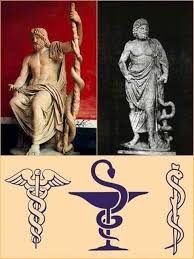 يرجع اصل رمز الحية والكاس الى القرن السابع قبل الميلاد.. 
حيث كان الاغريق يعتقدون فى السحر والشعوذة لعلاج الامراض..
وكان من بين هؤلاء الذين يمارسون هذه الوسيلة الحكيم الاغريقى”اسكيلابيوس”…الذى كان يعالج المرضى بلمسة من يده او عصاه او بلمسة من لسان حيته التى كانت ترافقه دائما..

ولقد عثر على تماثيل كثيرة لهذا الحكيم ..من بينهما تمثال له مع ابنته التى كانت تساعده فى مهمته.. ويظهر”اسكيلابيوس”فى هذا التمثال ممسكا بعصاه الملتفة حولها الحية..كما تظهر ابنته وقد التفت الحية حول ذراعها وفى يدها كاس..يبدو ان به جرعة دواء..
18 October 2020
19
شعار الحية (الطب و الصيدلة)
ولقد اتخذت العصا الملتفة حولها الحية رمزا للطب والصيدلة على مستوى العالم لسنوات طويلة..
وحينما استقلت الصيدلة عن الطب واصبحت تخصصا قائما بذاته..بقيت الحية والعصا رمزا للطب فقط..
بينما استحدث للصيدلة رمز اخر هو الحية والكاس باعتبار ان هذا الكاس هو الذى كانت تحمله ابنة “اسكيلابيوس”وبه جرعة دواء..
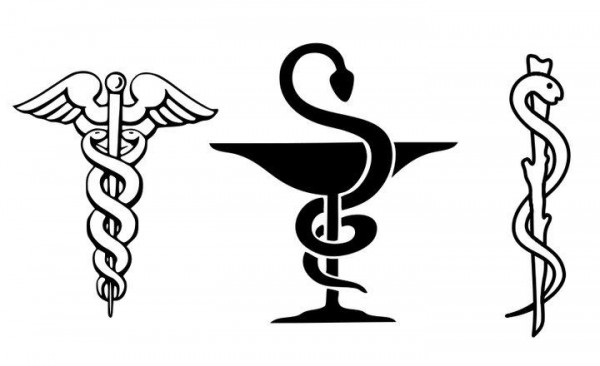 18 October 2020
20
البابليون ومهنة الطب
تعود جذور الحضارة البابلية إلى الألفين الثاني والثالث قبل الميلاد، حيث اتخذ البابليون من وسط العراق القديم مقراً لحضارتهم.
إن أهل الحضارة البابلية مارسوا الطب أولاً بشكل مختلط مع الكهانة والسحر، شأنهم شأن أندادهم المصريين القدامى.
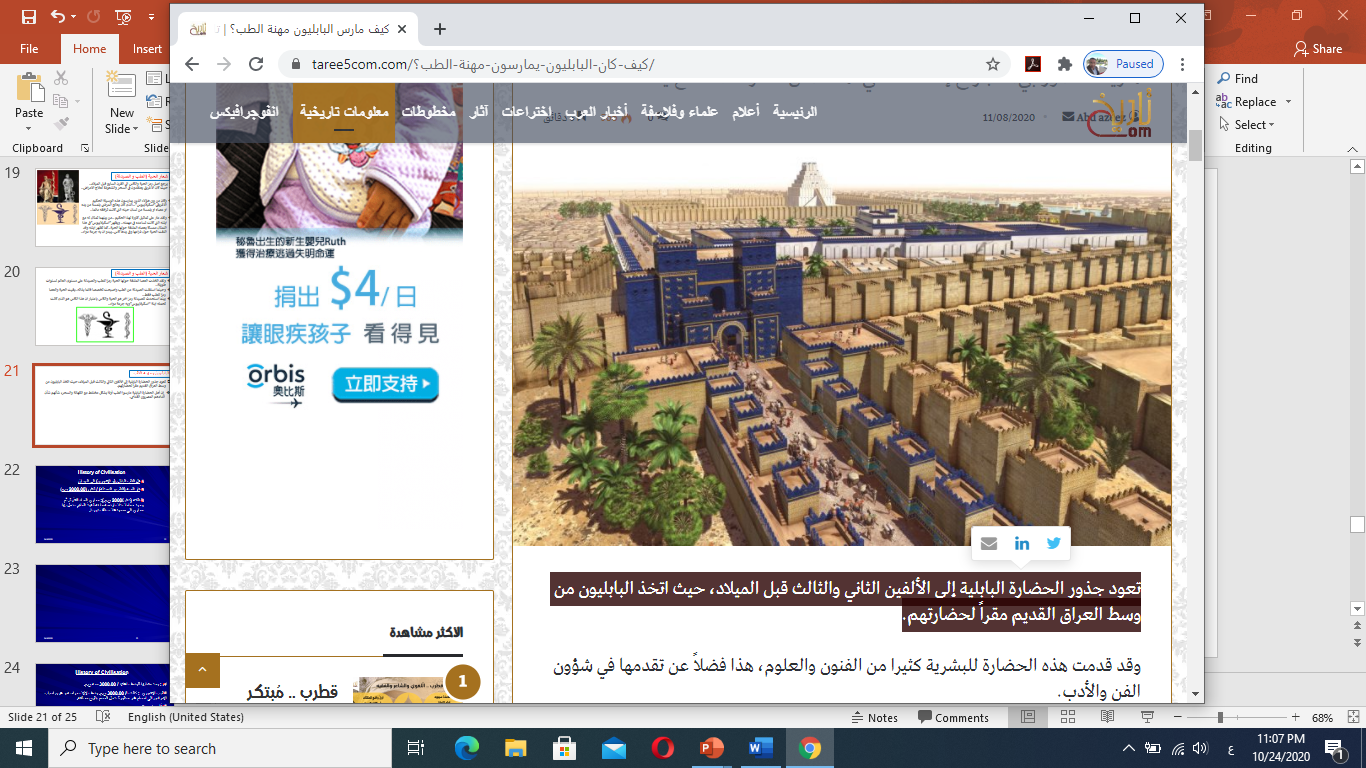 المسؤولية الطبية متفاوتة :-
مسؤلية البابليين الطبية كانت متفاوتة حينها، حيث لم يكن الكاهن أو الساحر تحت طائلة المسؤولية فيما لو أخطأ في علاج مرضاه، بينما كانت تقع العقوبة على الطبيب الجراح الذي تفشل مهمة علاجه وجراحاته للمرضى والمصابين، ذلك، لأنه يعمل بيديه لا بالقوة الكهنوتية أو السحرية.
18 October 2020
21
البابليون ومهنة الطب
أقدم القوانين الطبية:-
إن المواد 215 لغاية 223 من قانون حمورابي -الذي أسس السلالة العربية الحاكمة في بابل، وحكم في الفترة الواقعة بين عامي (1792 -1750 قبل الميلاد)-، هذه المواد تعتبر من بين أقدم القوانين الطبية في الوجود.
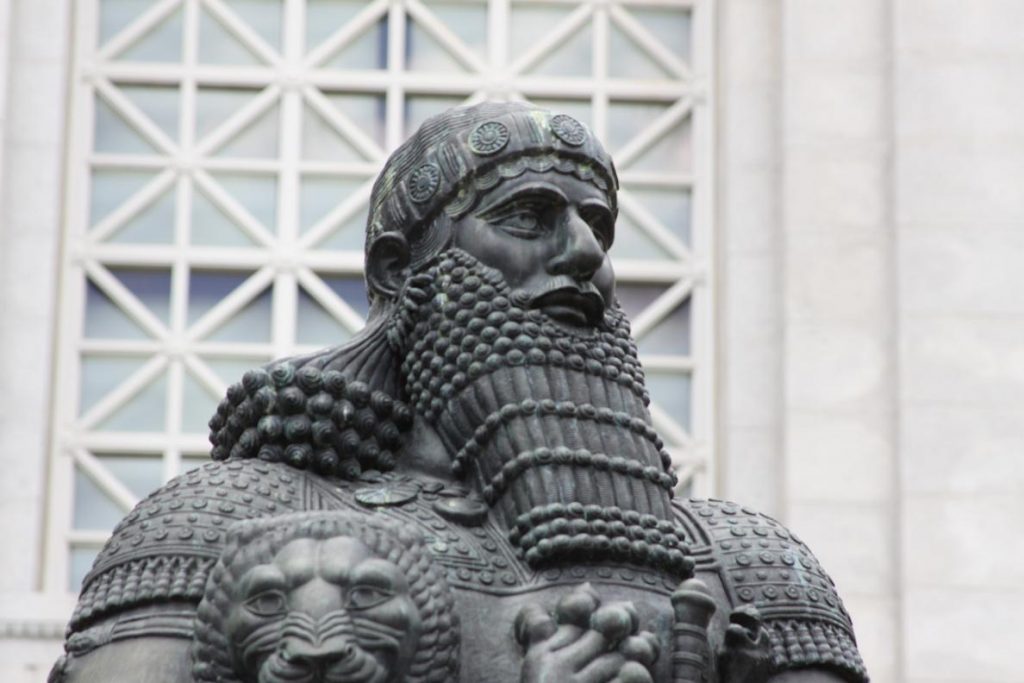 حمورابي يعالج المسؤوليات الطبية:-
ومن هنا؛ نصت شريعة حمورابي على أن الجراح إذا ما استعمل مشرطه وأخطأ في استعماله، تُقطع يده، وإذا تقاضى أكثر مما يستحق فإنه يعاقب بالحبس.

كما نظّمت شريعة حمورابي أسعار الخدمات الطبية وأجور الأطباء، كما حرصت على فرض عقوبات على الحاضنات والمراضع اللائي يهملن العناية بالرضع.
18 October 2020
22
البابليون ومهنة الطب
مسؤوليات الطبيب في بابل:-
وقد تناولت شريعة حمورابي في موادها المصنفة من الرقم 215 إلى 223 مسؤوليات الطبيب القانونية عن العمليات التي يجريها.
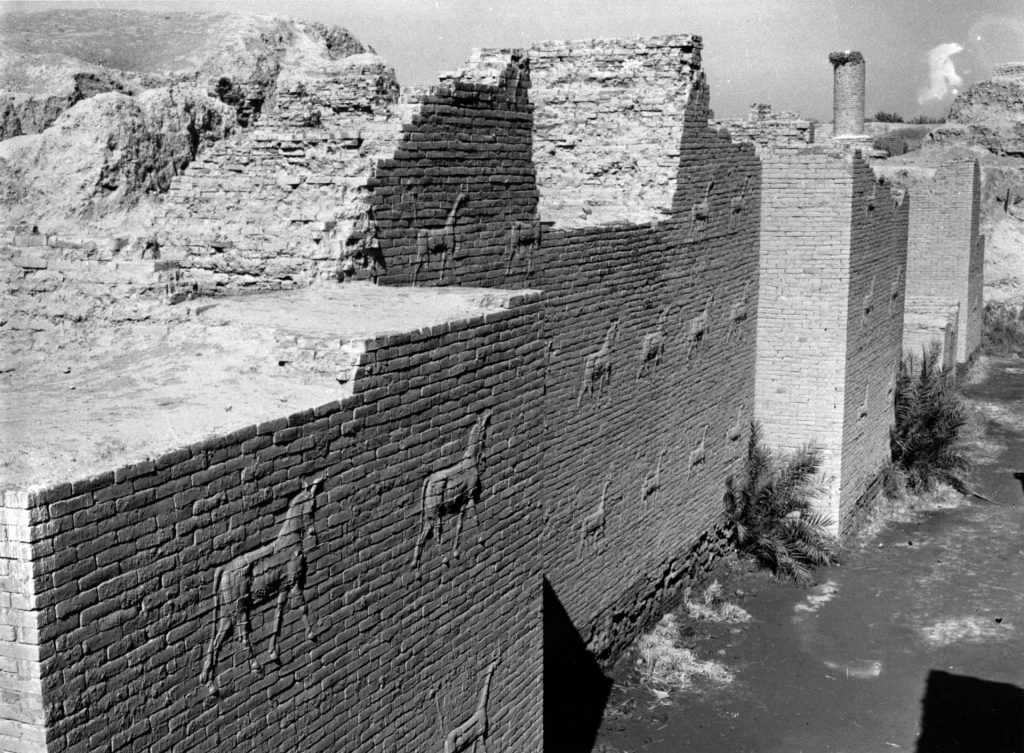 المذاهب الطبية التي سادت بابل:-
المعالجة بالنصح (الطب الوقائي).
المعالجة بتشخيص المرض ووصف الأدوية النباتية والحيوانية والمعدنية (الطب المزاجي الطبيعي).
المعالجة بالسحر والطلاسم (الطب النفسي).
تنفيذ العمليات الجراحية، كما 
استعملوا الحشيش والأفيون للتخدير عند إجراء تلك العمليات
18 October 2020
23
18 October 2020
الطب الآشوري
إن أقدم مظهر للعناية بالصحة العامة في العصور الآشورية هو وجود مجاري للمياه الثقيلة في ( كيش ) يرجع تاريخها إلى 3000 سنة ق0 م وكذلك وجود الحمامات والمجاري التي المياه إلى المستودع خارج البيت ويتم تنظيفه من قبل عمال محترفون في فترات زمنية
وجدت لوحة ثانية في ( لكش ) ذات تاريخ مماثل فيها ذكر لآلات جراحية وطريقة استحضار بعض الأدوية وموقعة من طبيب اسمه ( أورد كالدينا ) وقد يكون هذا أول أسم مسجل لطبيب
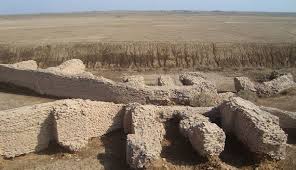 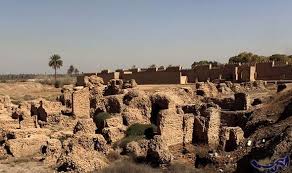 لكش
كيش
24
الطب الآشوري
لقد ظن الطبيب الآشوري أن سبب الأمراض هو أجسام غير منظورة تدخل الجسم مع الهواء عن طريق التنفس أو مع الأكل والشرب عن طريق الجهاز الهضمي أو مع الأوساخ عن طريق الجلد وهذا هو التعليل السليم لما نصفه اليوم(بالعدوى الجرثومية)
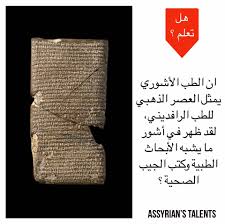 كما ميز الطبيب الآشوري أن الحشرات تنقل الأمراض كالطاعون وكذلك صنف الأمراض حسب مناطق الجسم فكتب في أمراض الرأس والعين والإذن والفم والأسنان والصدر والبطن والأطراف كما ذكر الأمراض حسب الأعراض أيضاً ومن الجدير بالذكر أن التصنيف نفسه أستعمل عند الإغريق أيضاً
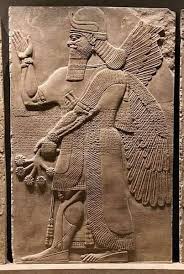 18 October 2020
25
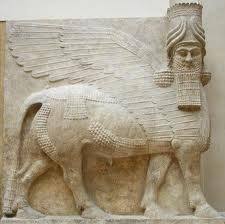 الطب الآشوري
أصناف الاطباء:أولاً. الكاشف : هو الشخص الخبير بتشخيص المرض والإخبار عما ستوؤل إليه حالة المريض وهو الذي يستدعى أولاً لزيارة المريض في بيته .
ثانيا . أسيا : وهو الطبيب المهتم بالجزء المادي من الطب وهذا ما تدل عليه وصفاته ونظرياته لأسباب المرض واستنتاجاته في ما يتعلق بالإنذار .ثالثاُ . الجراحون : فالملاحظ في قوانين وشريعة حمورابي اهتمامها بتنظيم أمور الجراحة والجراحين أكثر من اعتنائها بالطب والأطباء.
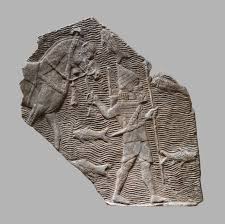 18 October 2020
26
الطب الآشوري
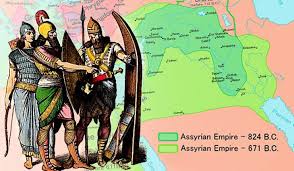 تعتمد دراسة الطب على ما يلي:
دراسة نظرية على ألواح الطين.
كتابة الوصفات,
عملية سريريه جراحية مع خبير,
توصية المشرف
تأدية امتحان. 
تأدية القسم
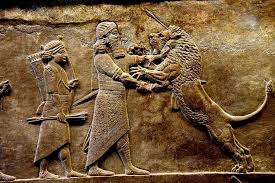 18 October 2020
27
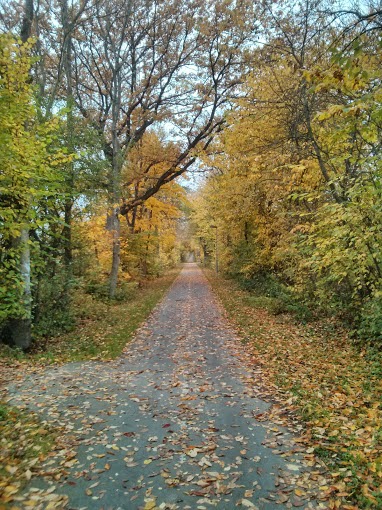 اوراق الخريف 
ودعت  اغصانها  وانتثرت           لهبوب الريح اوراق الخريف
و شكت للارض حين اندثرت       قصر العمر  وفقدان   الاليف
د.عبدالله مصطفى
Dr. Aiman Qais Afar
2020- 2021
18 October 2020
28